Threshold
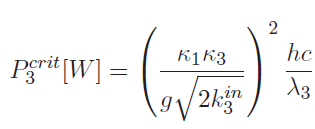 [1]
Threshold:
Properties relating to the non-degenerate signal and idler fields are written with subscripts 1 and 2 respectively, and the pump field properties with subscript 3.
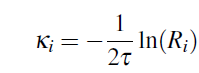 [2]
h is Planck constant, c is light speed. The strength of the non-linear interaction is given by g which describes the rate at which photons transfer between fields and it is related to the waist in crystal[3].
If we want to calculate the threshold of VOPO, we need to know g and intra-cavity loss
Reference:
[1]2012stefszky Thesis: Generation and Detection of Low-Frequency Squeezing for Gravitational-Wave Detection
[2]2018 Mansell G L Thesis :Squeezed light sources for current and future interferometric gravitational-wave detectors
[3]2016 Andrew Wade Thesis : Quantum limited measurements in gravitational wave
[4]2017 TT1700104-v2 aLIGO, SQZ, VOPO Cavity, Final Optical Design vopoFDD_v2
Intra-cavity loss:

According the reference[1], we can evaluate the Intra-cavity loss by the loss of each component in cavity:
         
       For VOPO,
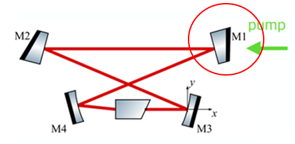 Rin1064=0.875
Rloss1064:  0.9985(M2 coating )*0.99992(M3,M4 HR coating)*0.9998(PPKTP absorption )* 0.9992(PPKTP AR coating) =0.996105      (loss1064=1-Rloss1064= 0.00389455)

Rin532=0.875
Rloss532: 0.9999(M2 coating )*0.99992(M3,M4 HR coating)*0.9998(PPKTP absorption )* 0.9952(PPKTP AR coating) = 0.98953        (loss532=1-Rloss532= 0.0104699)

These parameter are show in next page.

However, according to reference[1], this method for estimating the intra-cavity loss is very roughly.
M3,M4:
M1:
M2:
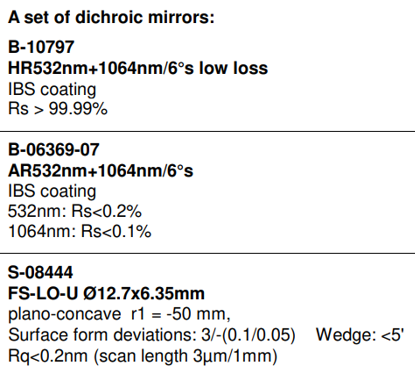 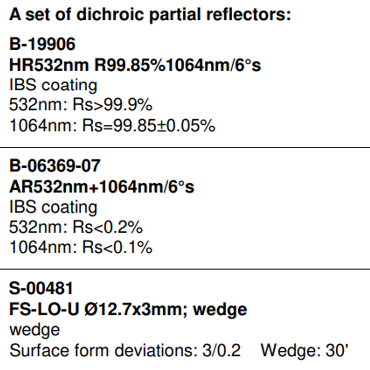 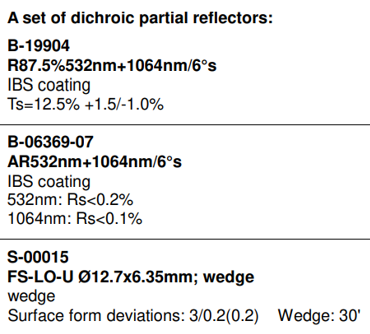 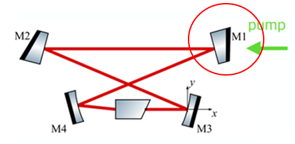 PPKTP coating:
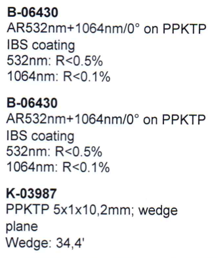 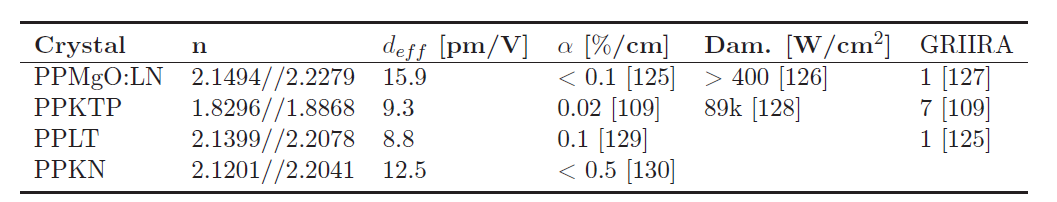 Crystal absorption[1]
②   Our VOPO is the same with LIGO-VOPO[4], so we can use their finesse in Table 1 and formula below to get the Intra-cavity loss
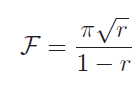 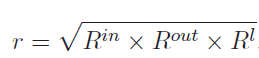 Finesse:
[1]
where Ri is the power reflectivity of the ith mirror. If the in coupler is the same with out coupler, then the Rout=1.
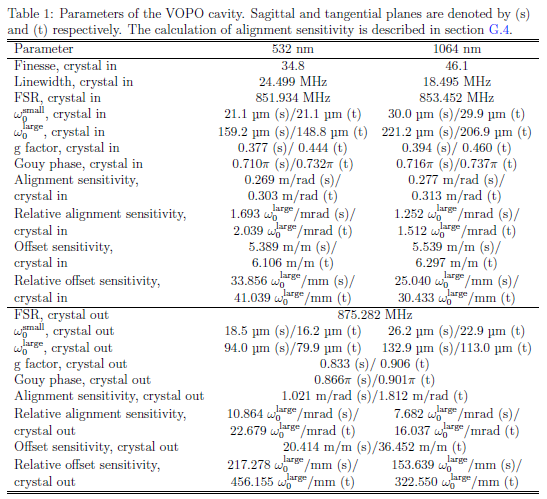 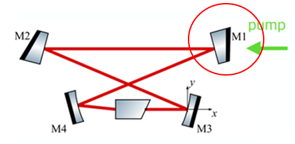 Rin1064=0.875
Finesse1064=46.1

Rin532=0.875
Finesse532=34.8
We can get:  Rloss1064= 0.997267
                       Rloss532= 0.954127
According to[1,2], this method is more accuratly
[3]
③  According to reference[2], we can measure the intra-cavity loss
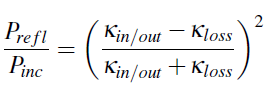 where Pinc is the incident power and Pre f l is the reflected power.
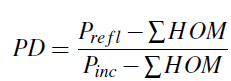 when any mode mismatch or cavity misalignment, we need to subtract the high-order-mode power
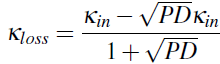 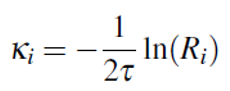 Input/output coupler
where Ri is the power reflectivity of the ith mirror.
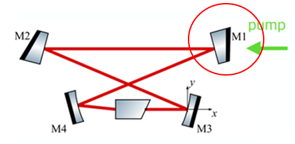 τ= L/c                                                                where τ is the round trip time of the cavity
VOPO 1064nm reflected signal: Pinc=4.72mW  , Prefl=4.66mW
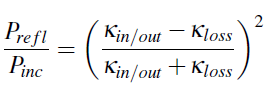 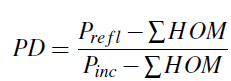 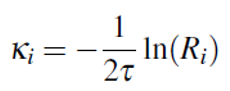 High-order-mode/(High-order-mode+Main-mode)=0.061955
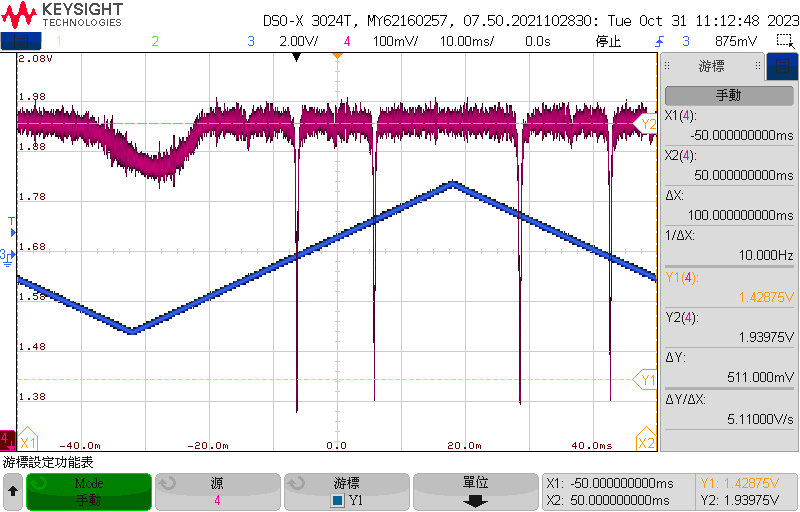 VOPO 532nm reflected signal: Pinc=4.70mW  , Prefl=4.59mW
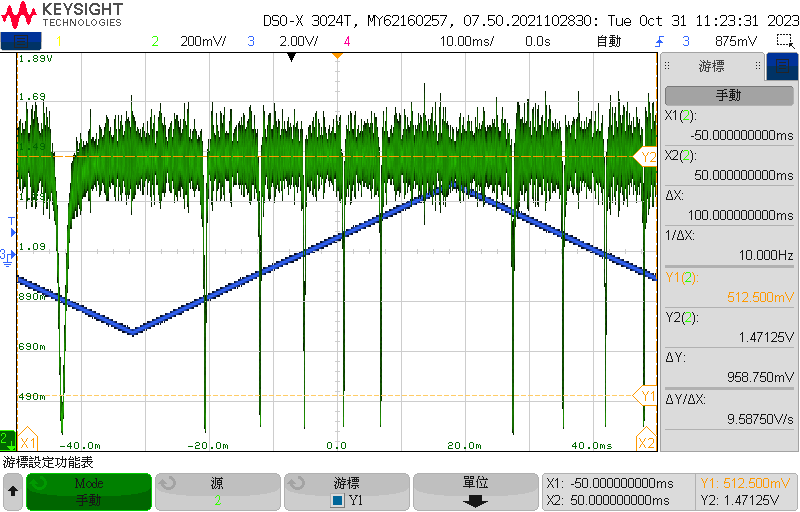 0.2887mW
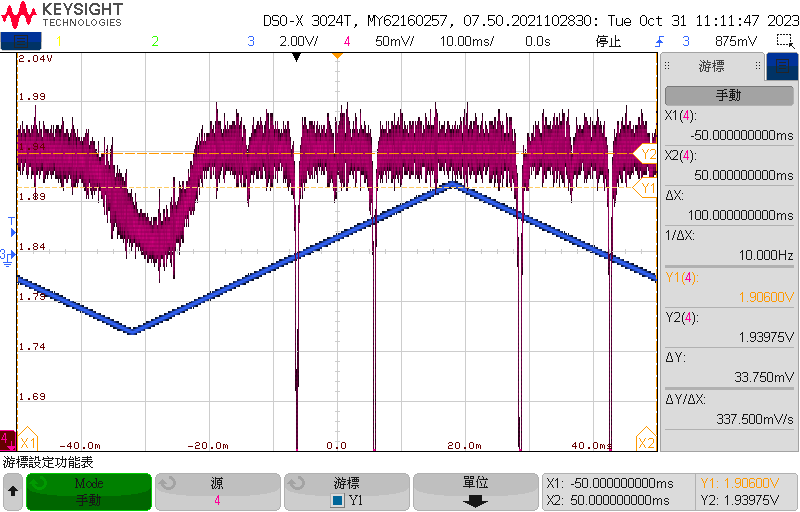 R532 loss= 0.99921,Finesse 532= 46.7684(34.8)
R1064 loss= 0.999545, Finesse 1064= 46.8854(46.1)
The strength of the non-linear interaction  g:
According to the reference [1,3], the g is related to the waist in the crystal. Our VOPO’s waist in crystal is the almost the same with reference[3], so we can use g=1016(1/s).
Summary
Using the formula:
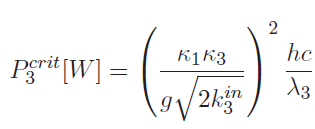 where
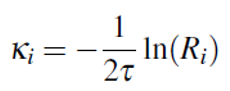 τ= L/c
Ri is the power reflectivity of the ith mirror
in our case
L is the length of cavity
Substitute the non-linear interaction strength  g=1016(s-1) and Rin=87.5%,  Rloss into it
We can get the threshold:
Oscilloscope